ИСТОРИЯ
5
класс
Тема урока:  

«РОЛЬ АРХЕОЛОГИИ  В 

 ИЗУЧЕНИИ ИСТОРИИ».
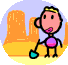 ПЛАН
АРХЕОЛОГИЯ
КАК РАБОТАЮТ АРХЕОЛОГИ?
ПОДВОДНАЯ АРХЕОЛОГИЯ
ВЕЛИКИЕ АРХЕОЛОГИ
АРХЕОЛОГИЯ В УЗБЕКИСТАНЕ
АРХЕОЛОГИЯ
Наука о прошлом
 человечества,
 изучающая быт
 и культуру древних
 народов
 по  вещественным
 и письменным 
источникам.
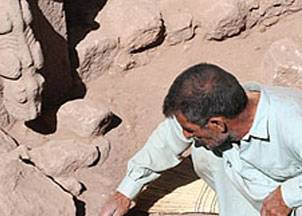 от греческого  
Archaios –древний,   
logos – слово.
АРХЕОЛОГИЯ
Наука точная:
как скажем – так и было!
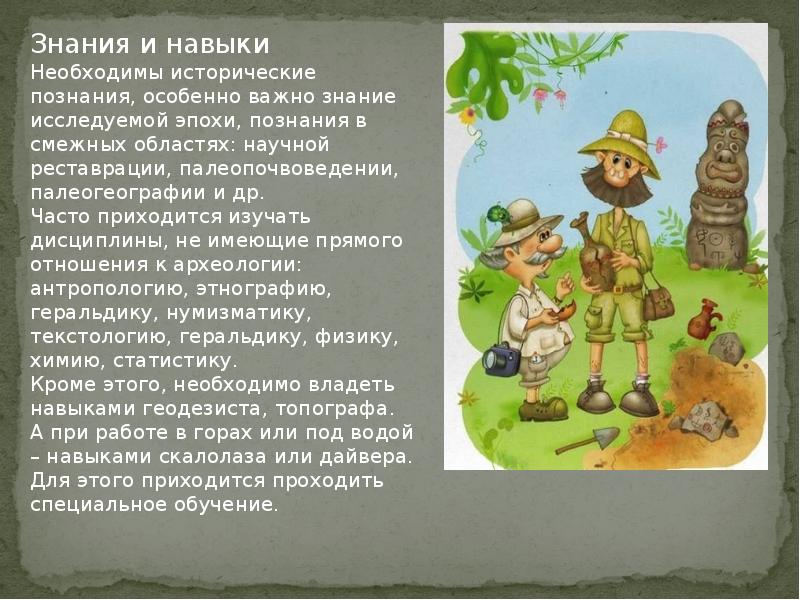 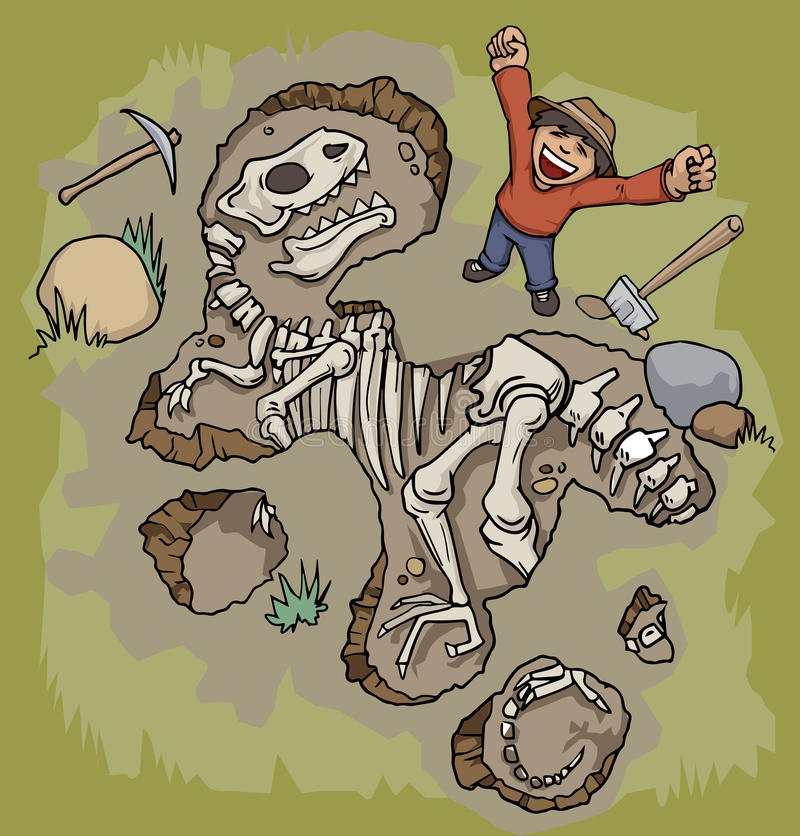 АРХЕОЛОГИЯ
Исследователей древностей называют археологами.
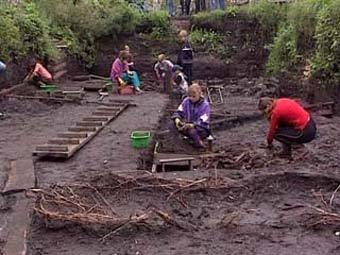 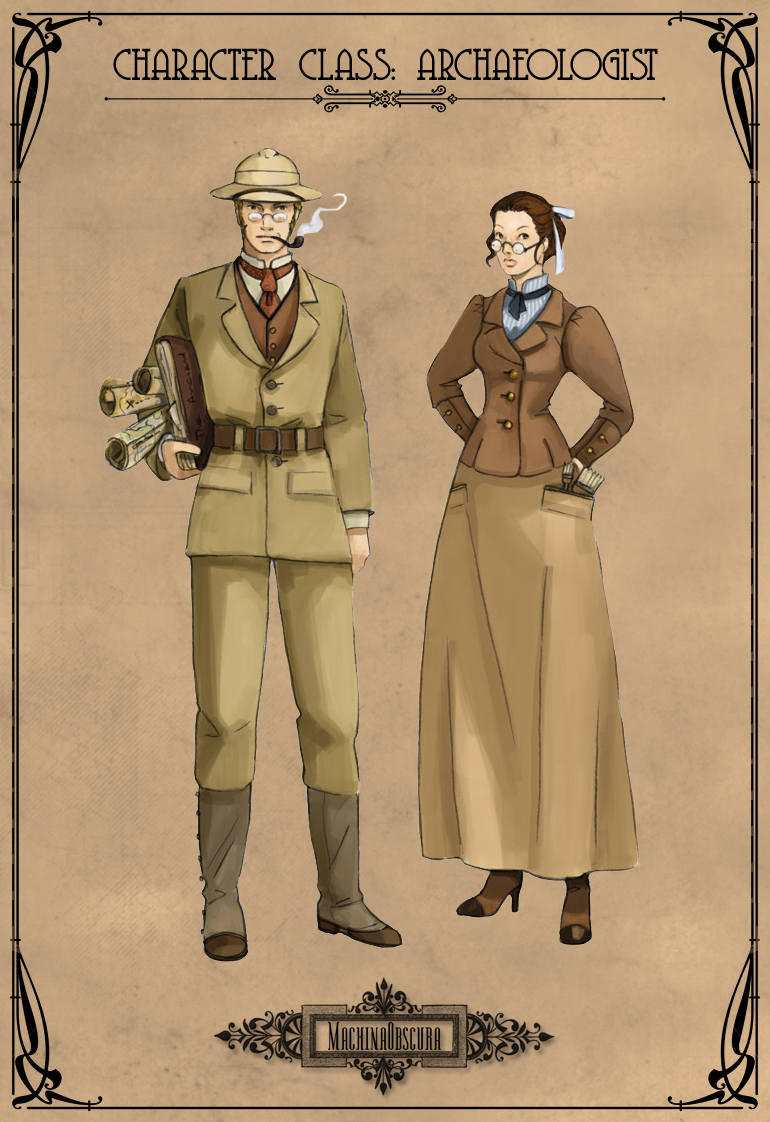 АРХЕОЛОГ
ОН ВЕДЕТ РАСКОПКИВ ПОЛЕ И НА СОПКЕ.
И В ПУСТЫНЕ ЮЖНОЙ.
И В СИБИРЕ ВЬЮЖНОЙ,
И ВО ВСЕХ ЧАСТЯХ СТРАНЫОН ПРЕДМЕТЫ СТАРИНЫИЩЕТ ДЛЯ МУЗЕЕВ.
ЧТОБЫ РОТОЗЕИЗАГЛЯНУЛИ В ГЛУБИНУ-
КАК МЫ ЖИЛИ В СТАРИНУ.
АРХЕОЛОГИЯ
Археология - наука помогающая 
изучать историю. 
Работа археолога очень кропотлива.
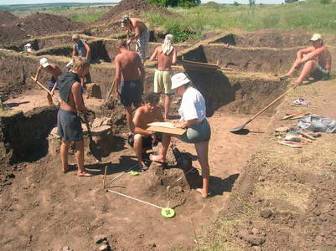 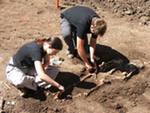 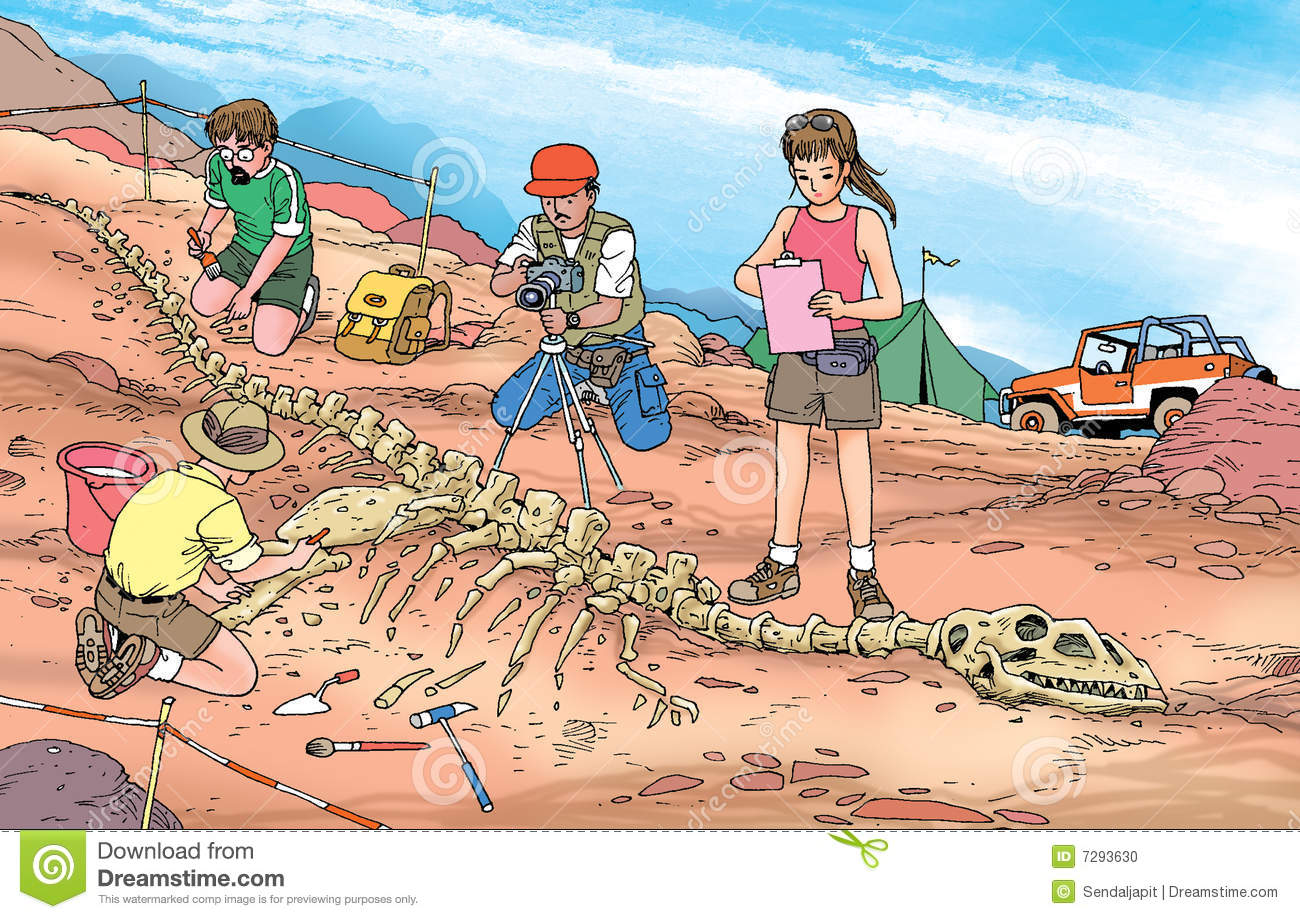 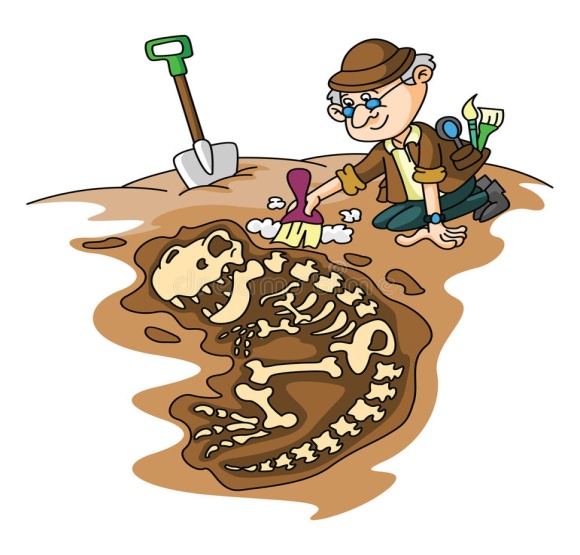 АРХЕОЛОГИЯ
Что исследуют археологи?
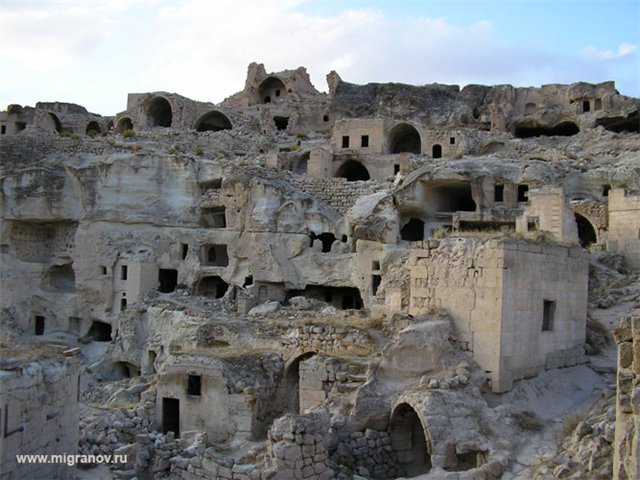 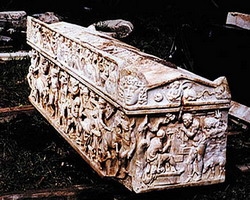 Могильные курганы
Старинные постройки
АРХЕОЛОГИЯ
Что исследуют археологи?
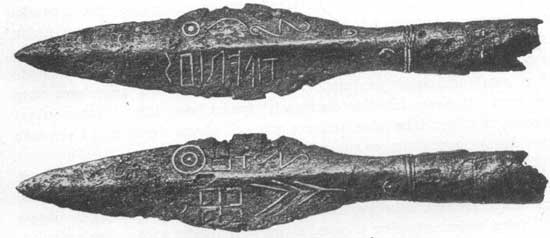 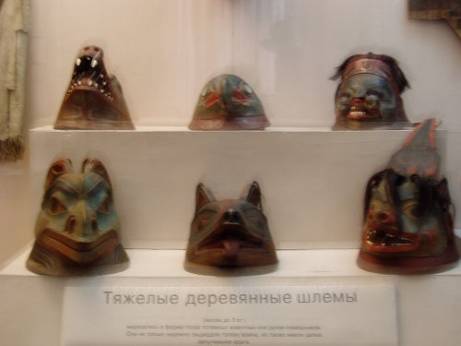 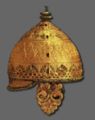 Военное снаряжение
АРХЕОЛОГИЯ
Что исследуют археологи?
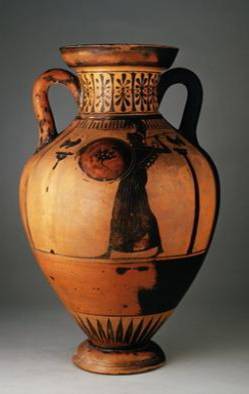 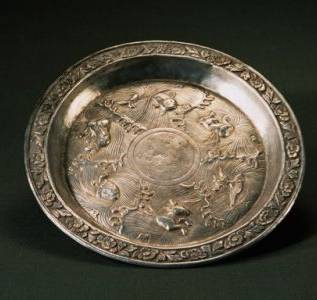 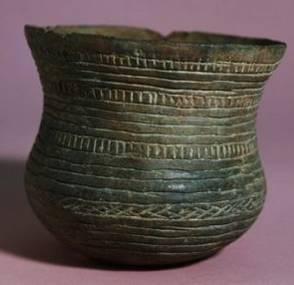 Изделия ремесел
АРХЕОЛОГИЯ
Что исследуют археологи?
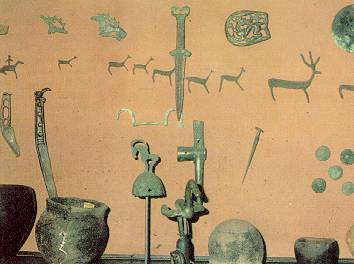 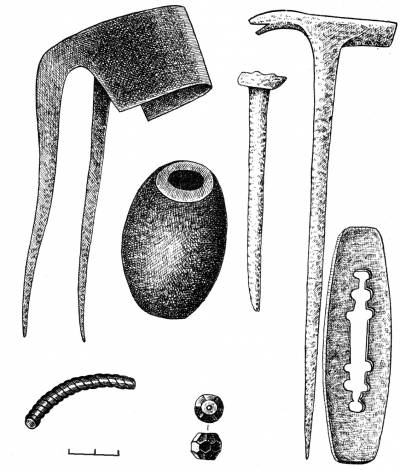 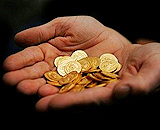 Предметы быта
АРХЕОЛОГИЯ
ОСНОВНЫЕ ИНСТРУМЕНТЫ АРХЕОЛОГА:
ИНСТРУМЕНТ
ЛОПАТЫ
СКРЕБКИ
ИНСТРУМЕНТ
НОЖИ
ИНСТРУМЕНТ
ЩЕТКИ
ИНСТРУМЕНТ
КИСТОЧКИ
ИНСТРУМЕНТ
АРХЕОЛОГИЯ
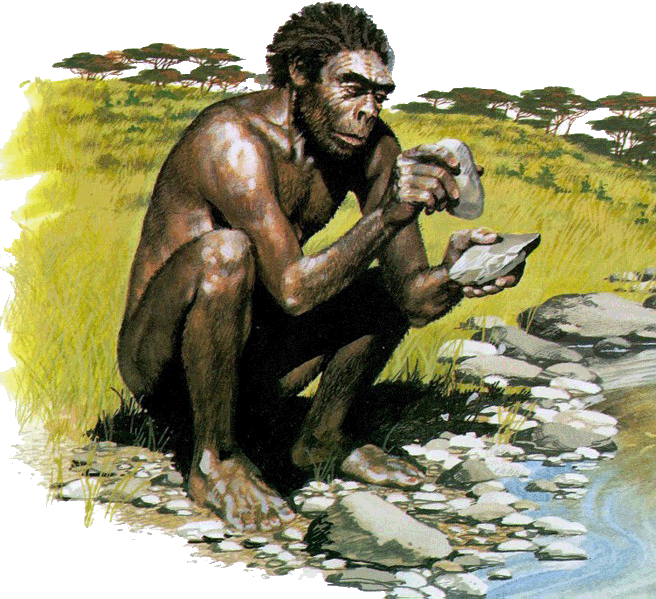 Перед началом работы
археологической экспедиции её участники изучают специальную литературу: исторические источники, труды по географии, зоологии, ботанике, анализируют легенды  и сказания, связанные  с местом раскопок.
АРХЕОЛОГИЯ
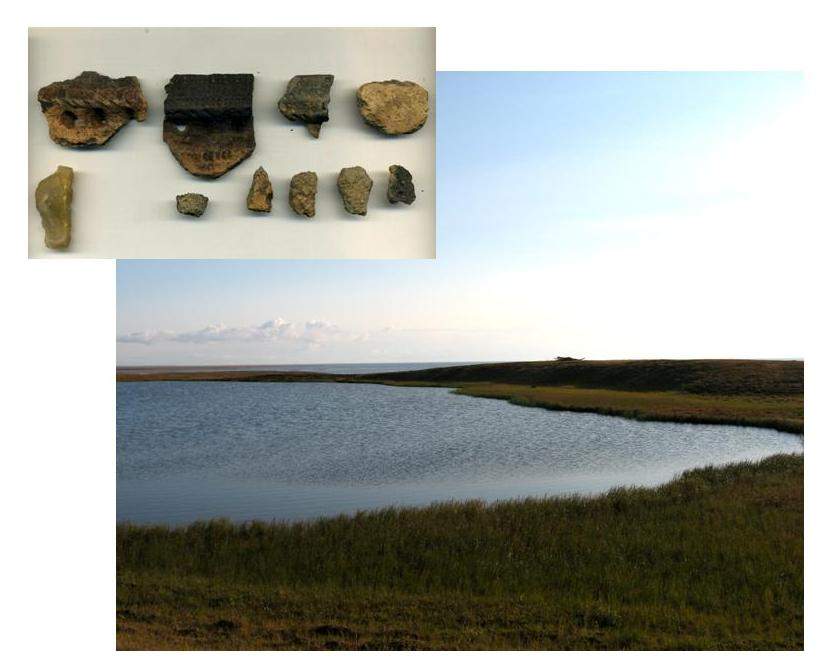 Перед полевой работой проводится археологическая разведка: обследуется место будущей работы, составляется карта-план, намечается объём работы. Организуются небольшие земляные работы.
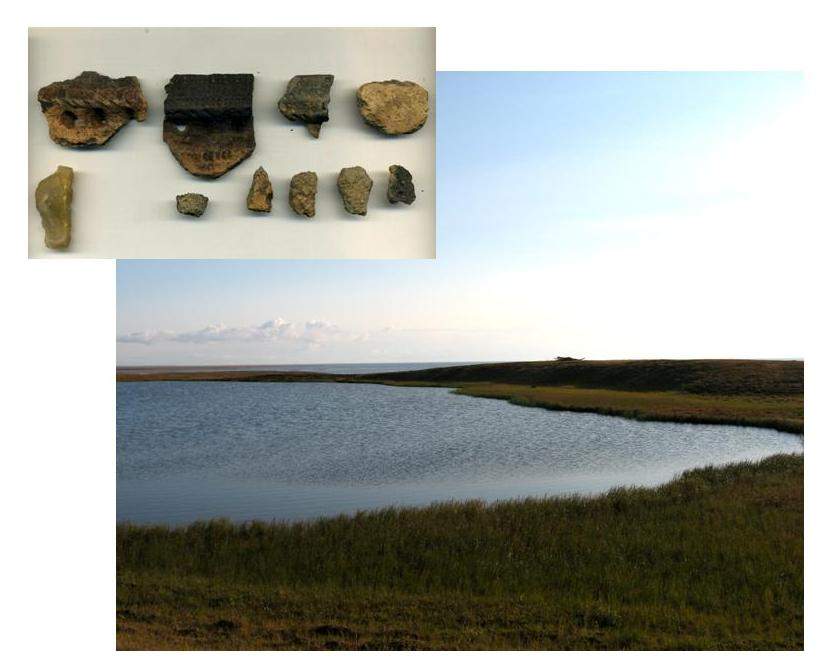 АРХЕОЛОГИЯ
После проведения археологической разведки начинаются раскопки.
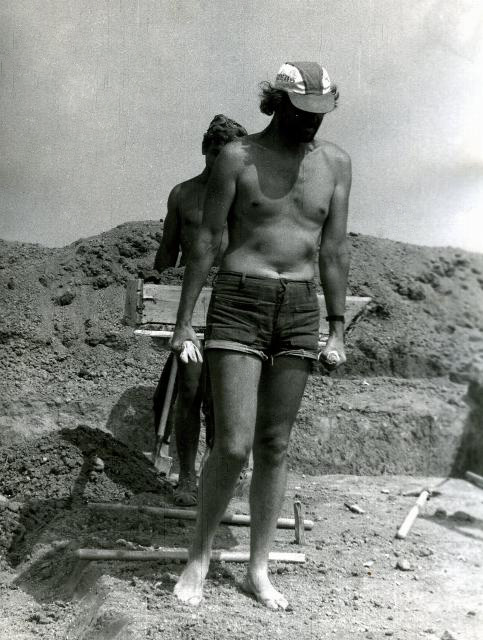 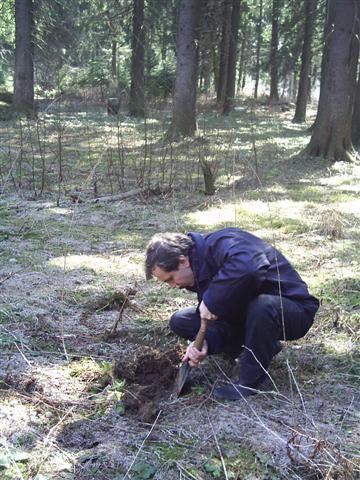 Слой за слоем снимают археологи землю. Чтобы работа шла успешнее, археологи разбивают раскапываемый участок на участки (раскопы, квадраты), стороны которых ориентируются по сторонам света.
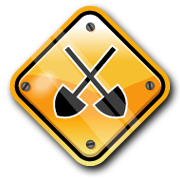 АРХЕОЛОГИЯ
Сначала археолог работает лопатой, потом – специальной кисточкой, осторожно  извлекая из земли вещественные источники.
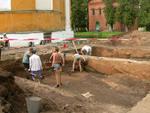 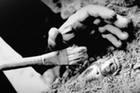 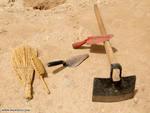 АРХЕОЛОГИЯ
Как работают археологи
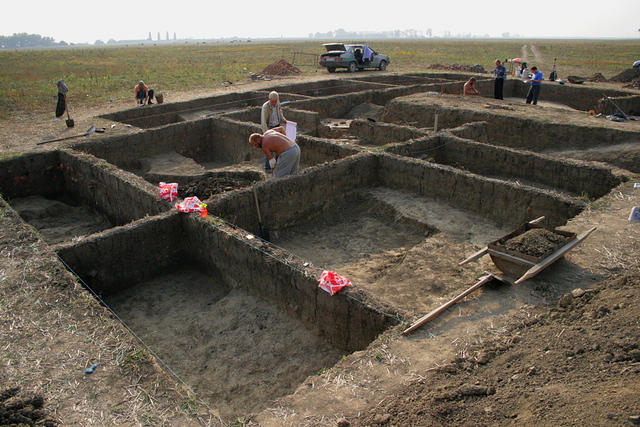 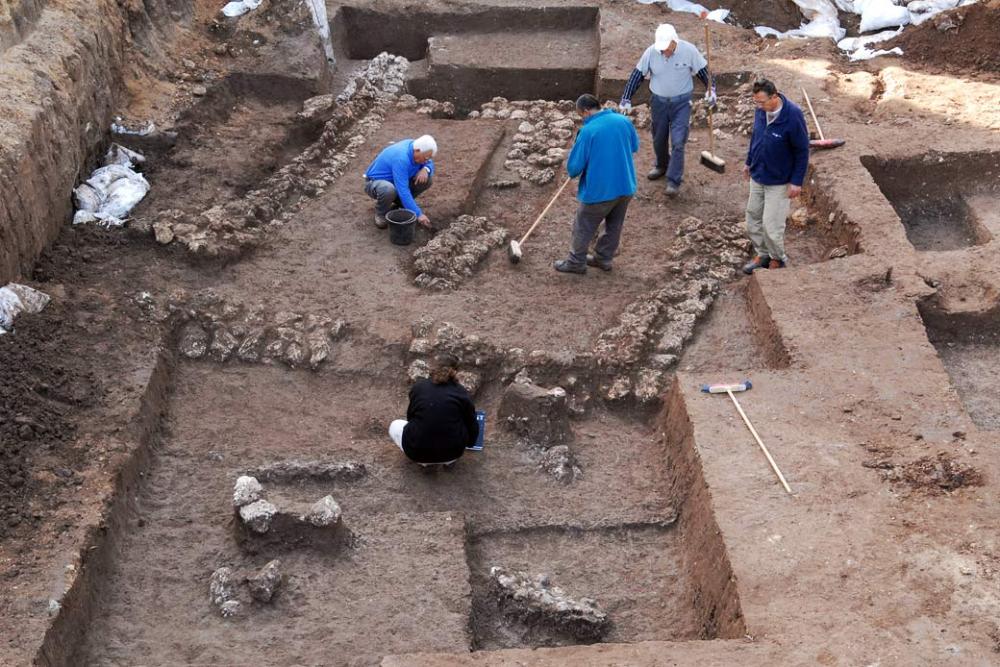 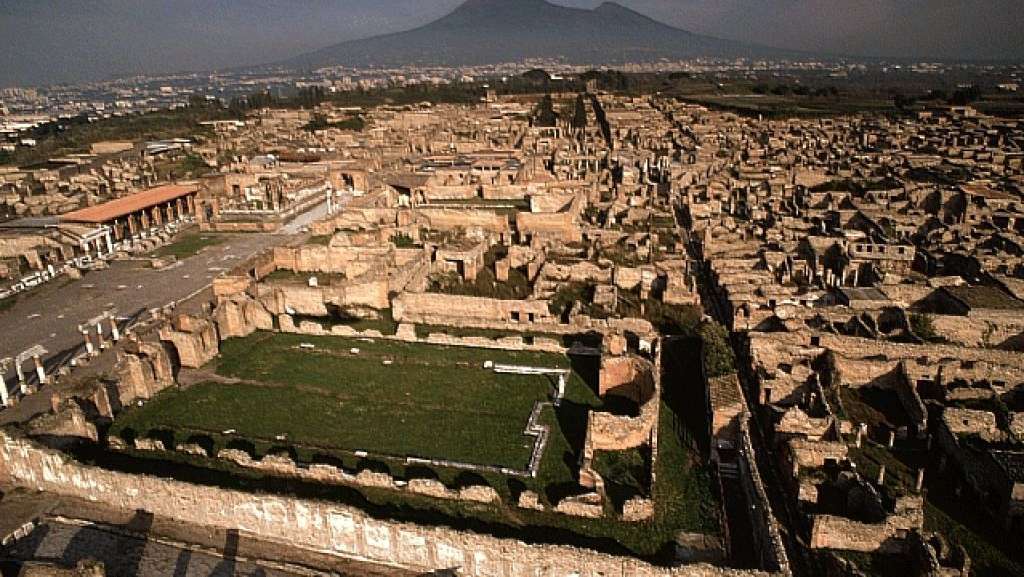 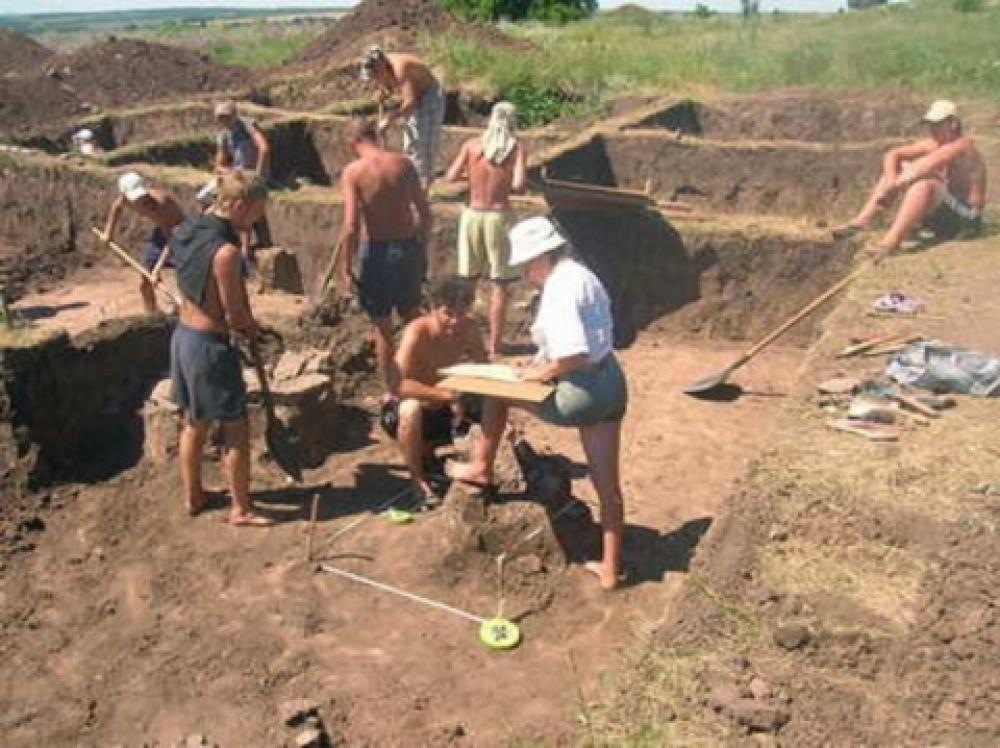 АРХЕОЛОГИЯ
Каждую вещь тщательно осматривают, нумеруют, зарисовывают в альбом, упаковывают.
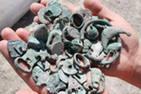 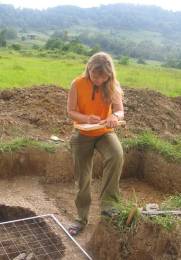 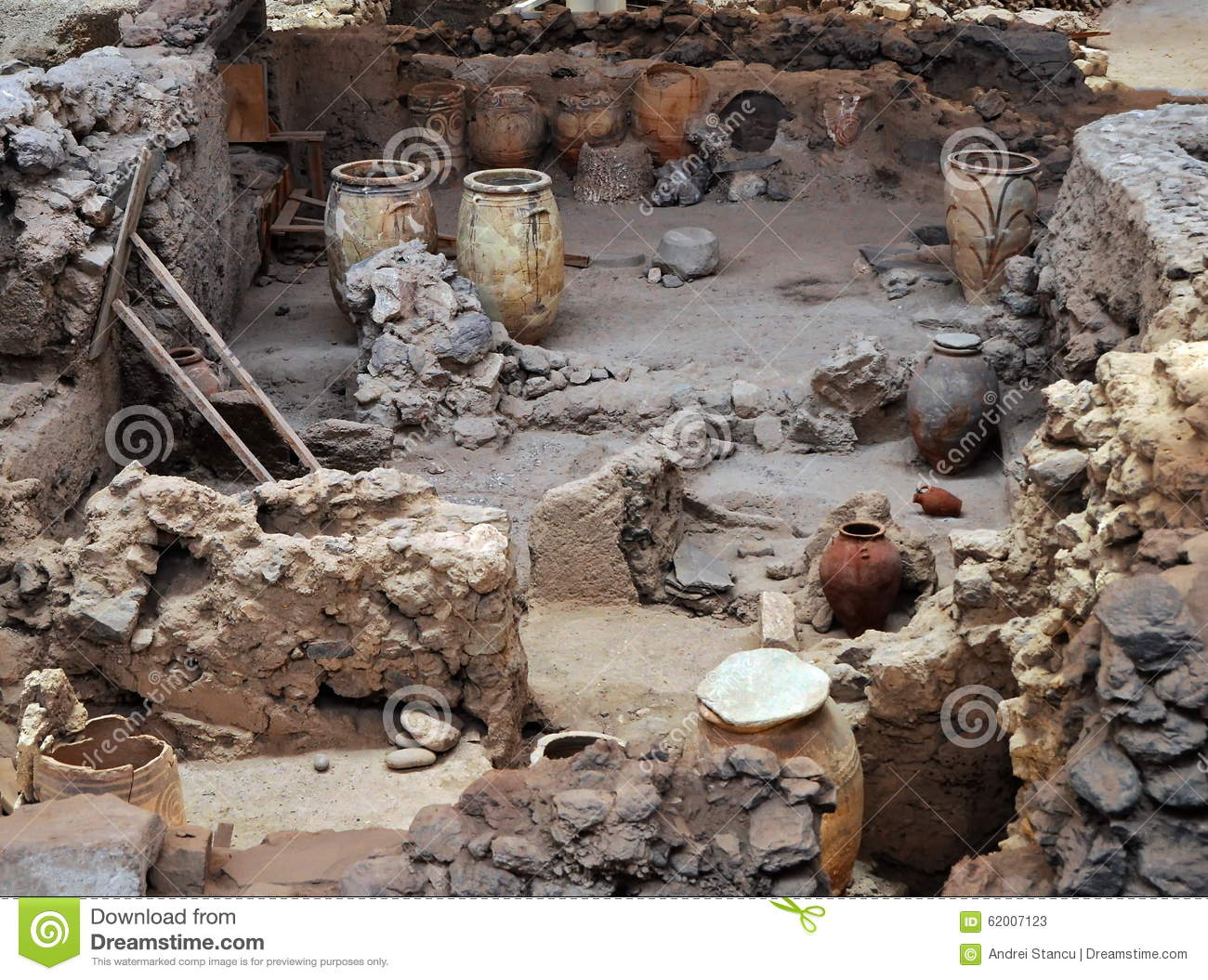 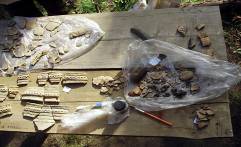 АРХЕОЛОГИЯ
Собранный во время раскопок материал отправляют в Институт археологии либо в соответствующий музей, где его очищают, реставрируют и изучают. Изучение древних захоронений имеет свою специфику.
После трудоёмкого исследования, к которому  подключаются, возможно
 даже восстановление по черепу и костям давно умерших людей внешнего облика человека.
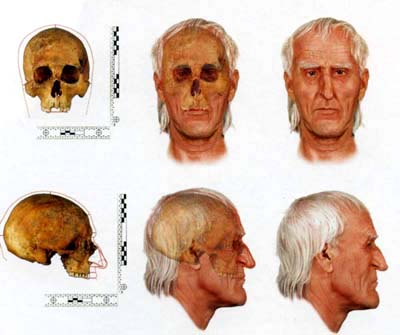 АРХЕОЛОГИЯ
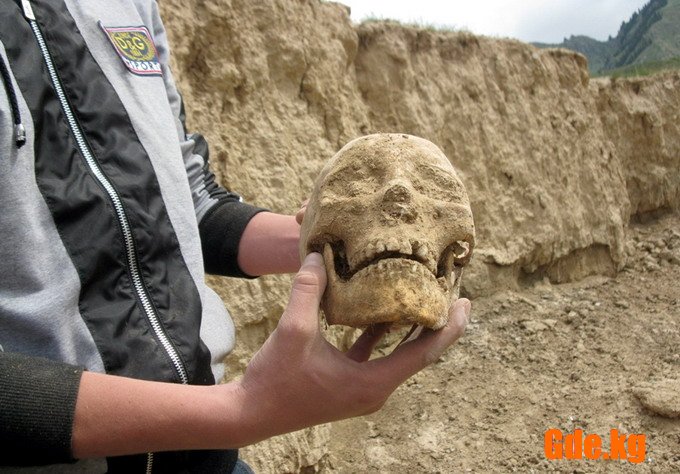 Учёные широко используют    в археологии и разнообразные
физические, химические 
и даже математические методы исследования.
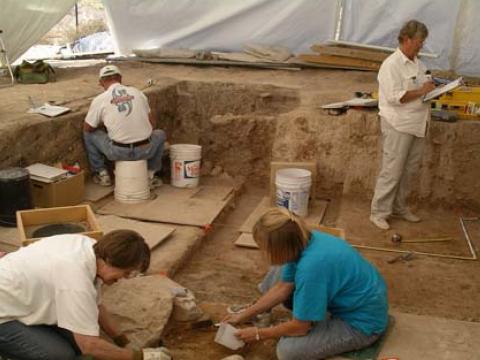 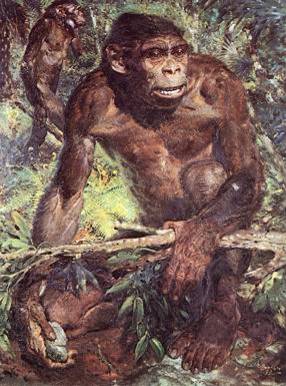 ПОДВОДНАЯ  АРХЕОЛОГИЯ
Ученый - археолог может:
 изучать останки затонувших кораблей на дне морском
 (морская археология)
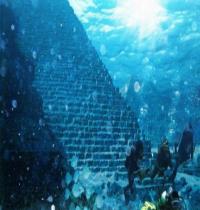 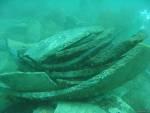 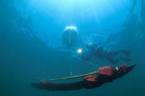 ПОДВОДНАЯ  АРХЕОЛОГИЯ
Подводные находки
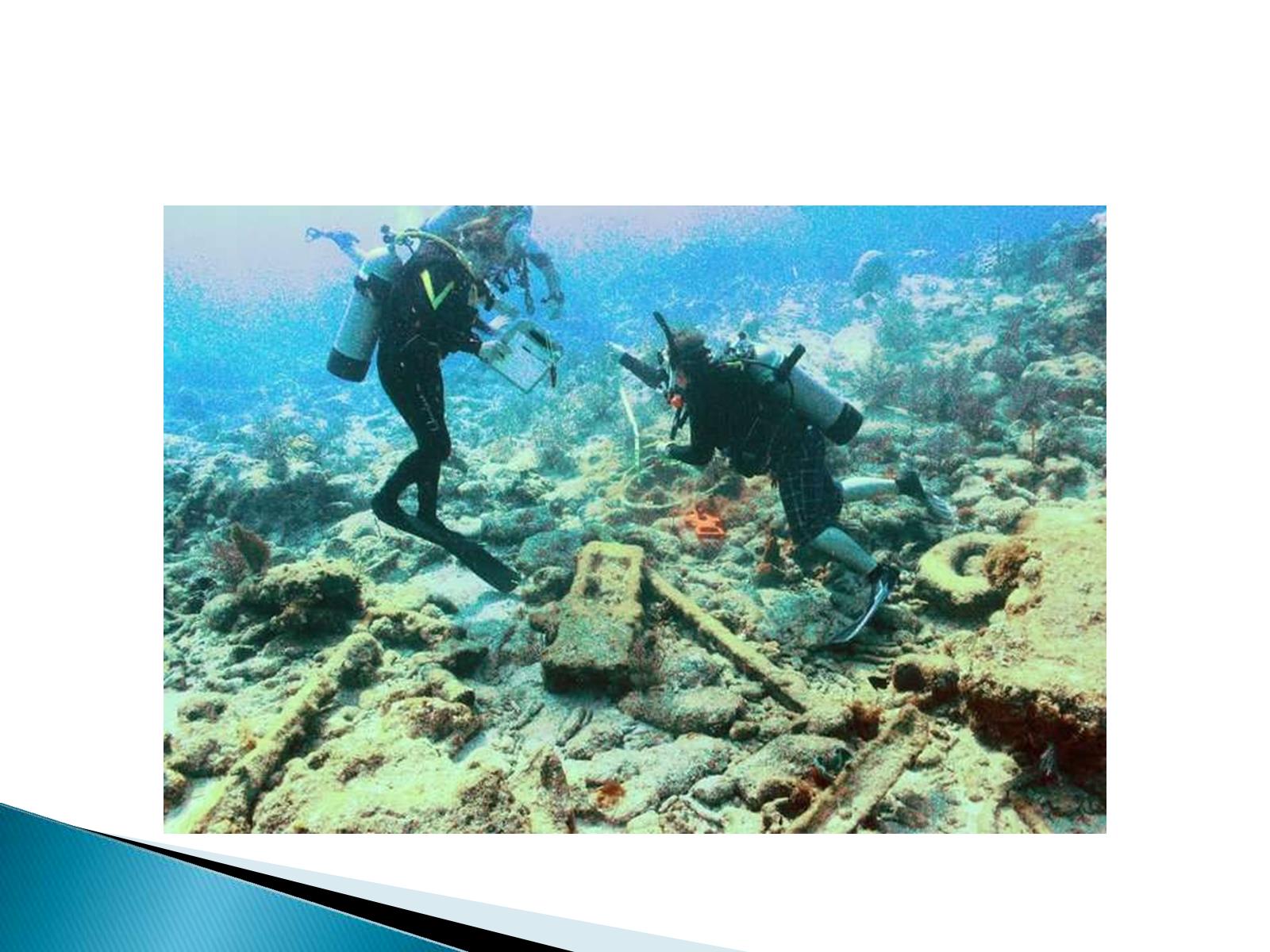 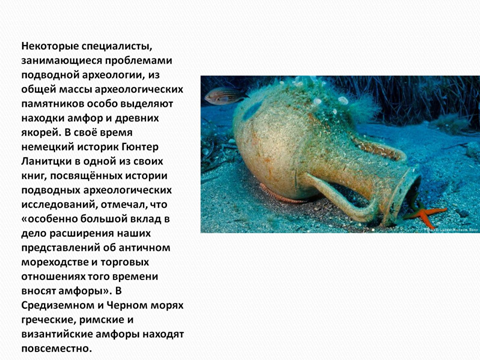 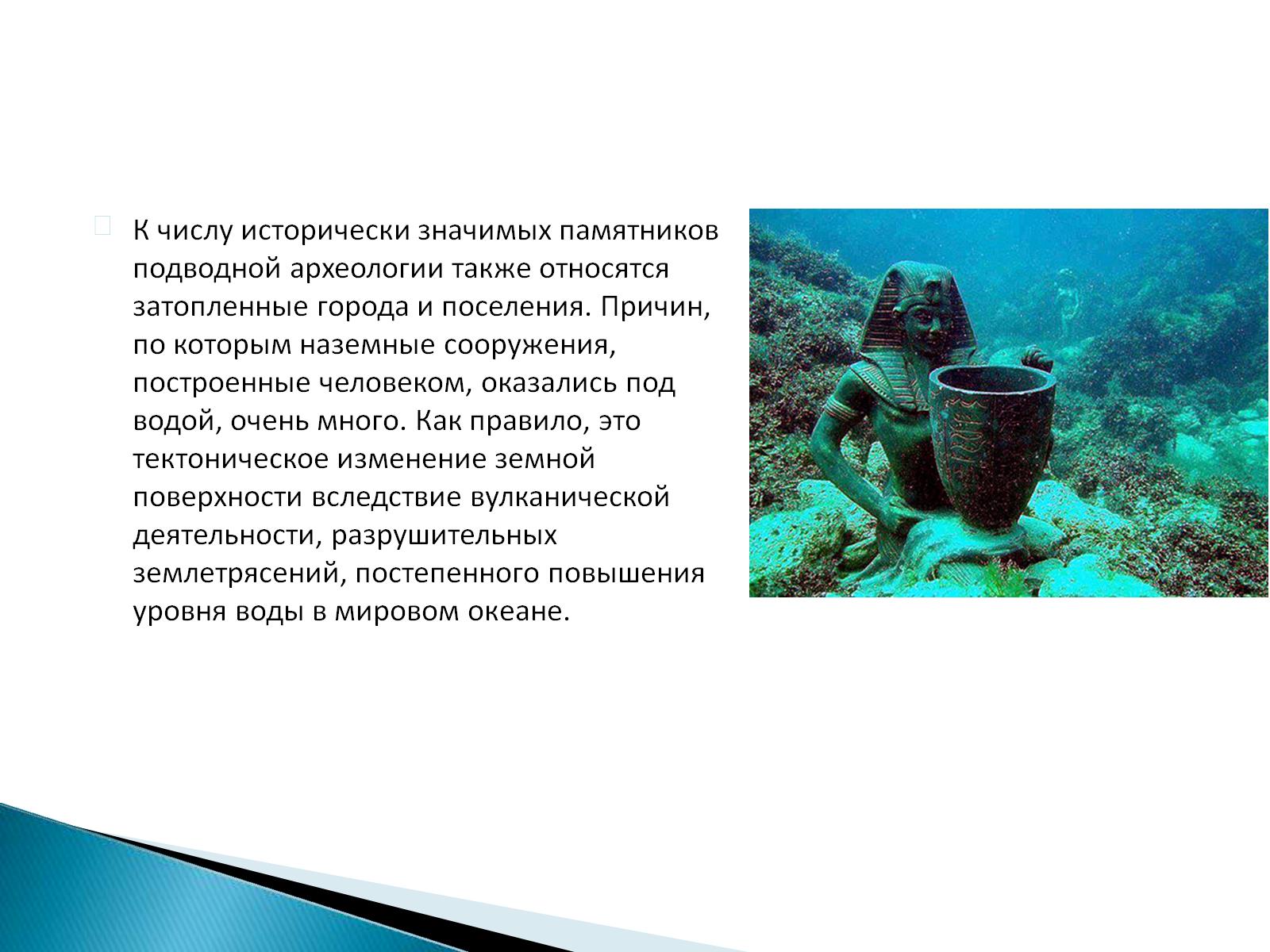 ПОДВОДНАЯ  АРХЕОЛОГИЯ
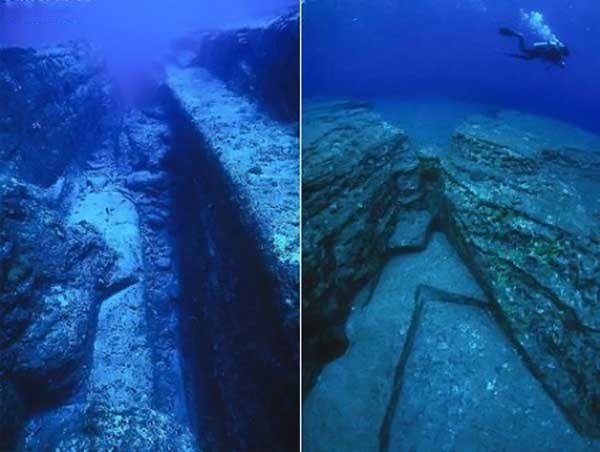 Где ведутся раскопки?
На дне морей и океанов.
ПОДВОДНАЯ  АРХЕОЛОГИЯ
Подводная лодка Жак - Ива Кусто в Монако у океанографического музея
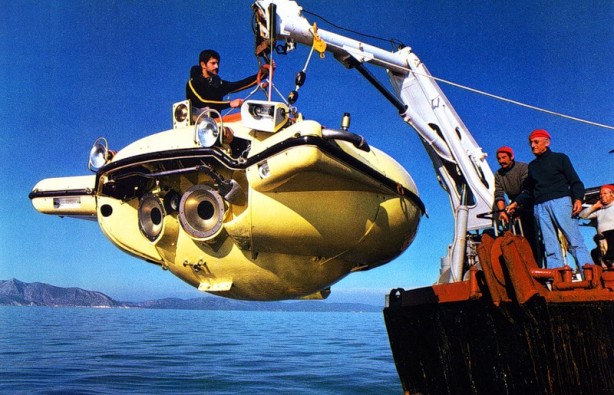 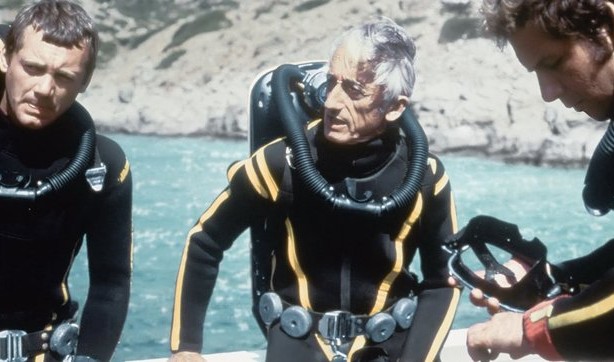 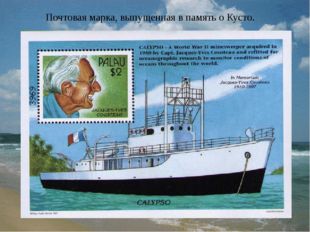 Почтовая марка, выпущенная в память о Кусто.
Жак Ив Кусто  изобрел – акваланг.
ЭКСПЕРИМЕНТАЛЬНАЯ  АРХЕОЛОГИЯ
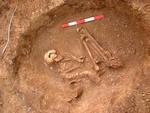 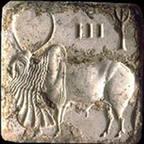 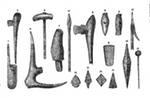 С помощью специальных материалов и техники пытаться реконструировать вещи прошлых времен, восстанавливая их буквально по крупицам (экспериментальная археология).
АРХЕОЛОГИ
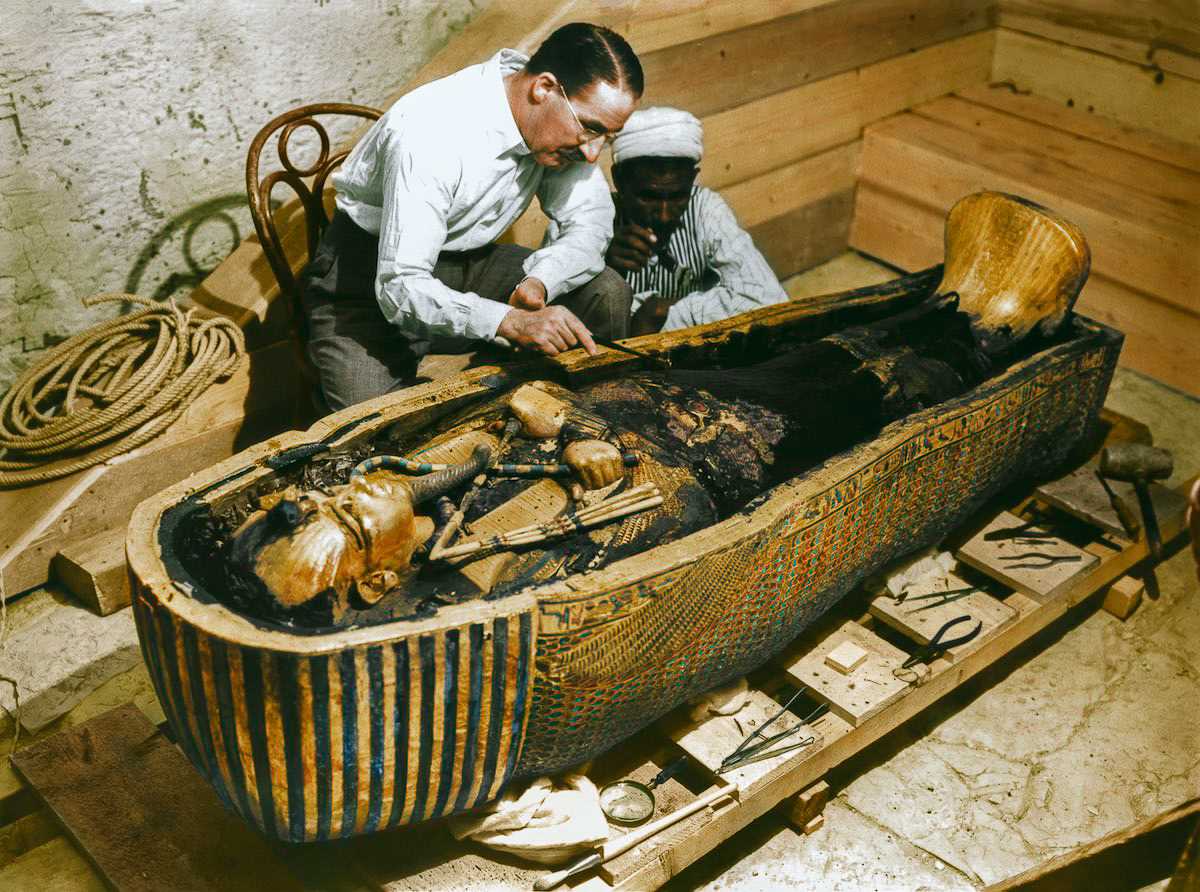 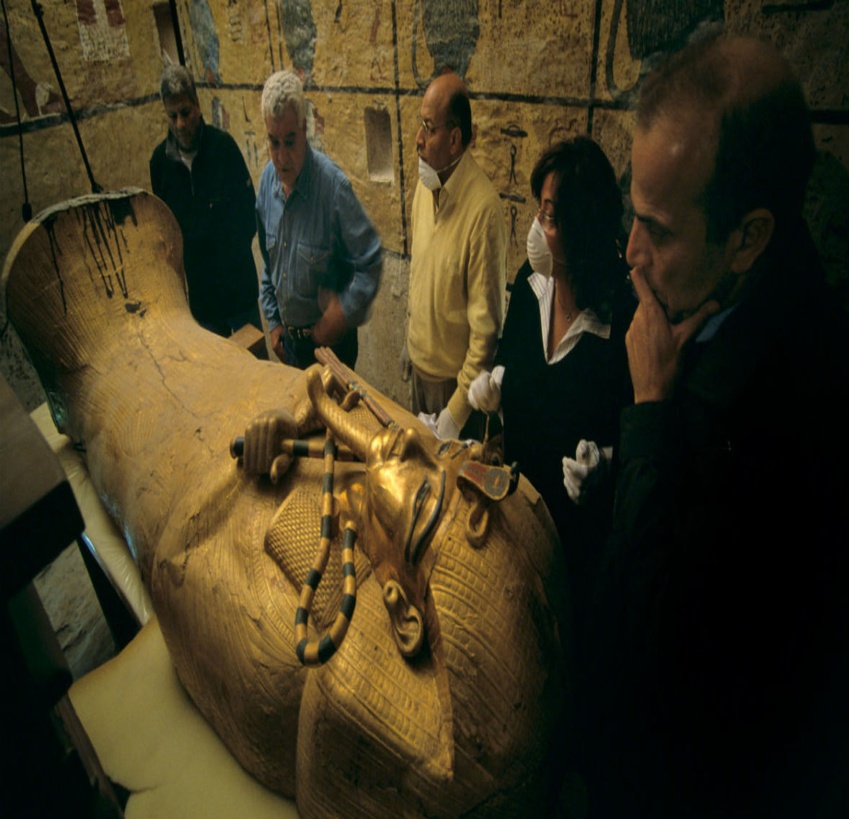 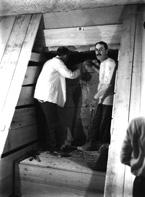 Говард Картер   совершивший в 1922 в Долине царей открытие гробницы Тутанхамона.
АРХЕОЛОГИ
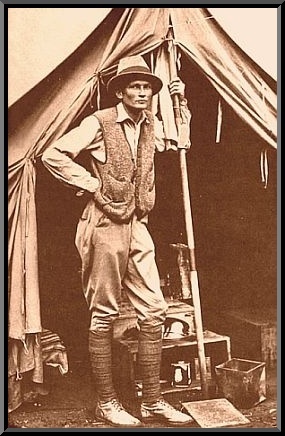 Хайрам Бингем — американский археолог открыл «затерянный город инков», Мачу-Пикчу.
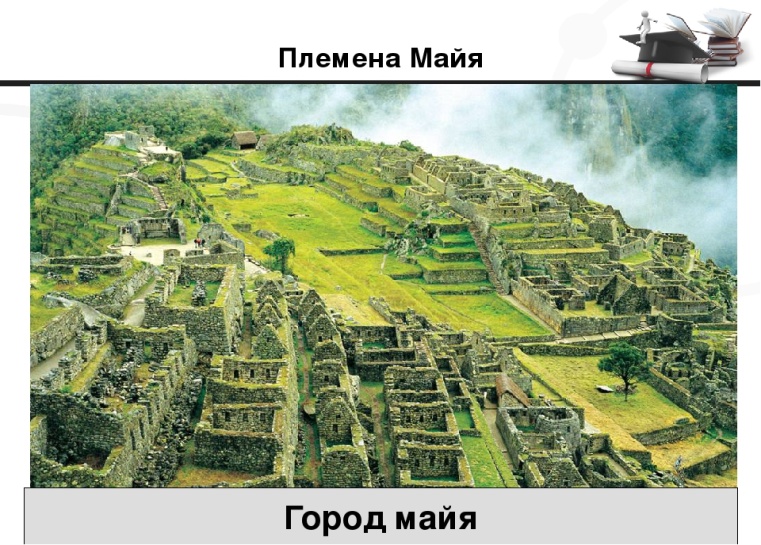 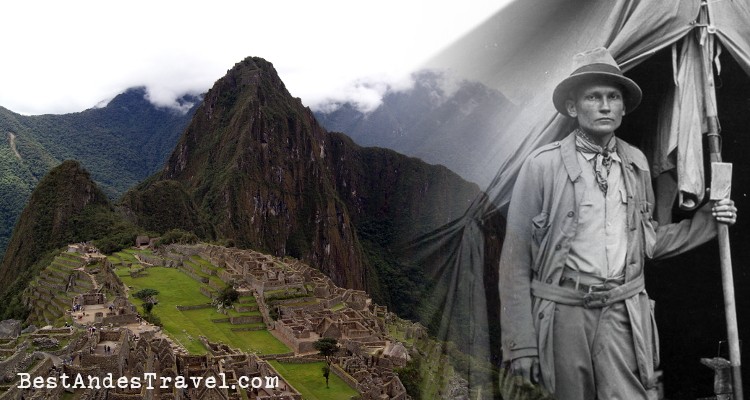 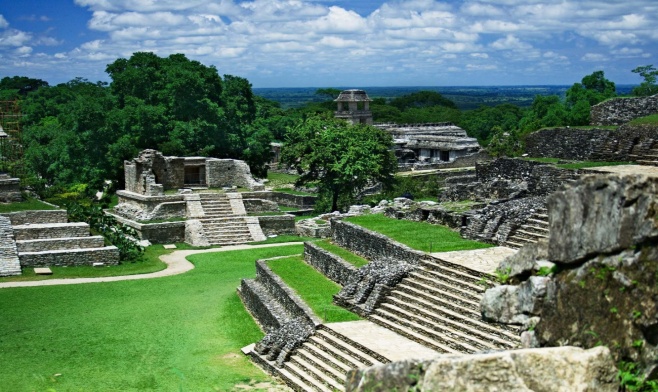 АРХЕОЛОГИ
Генрих Шлиман  —
немецкий  археолог - любитель, прославившийся своими находками  античной  Трои.
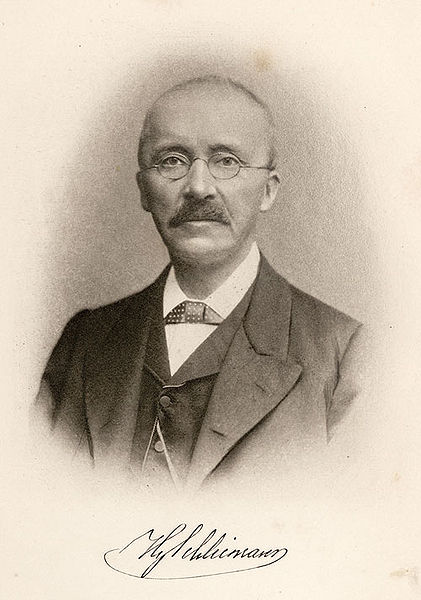 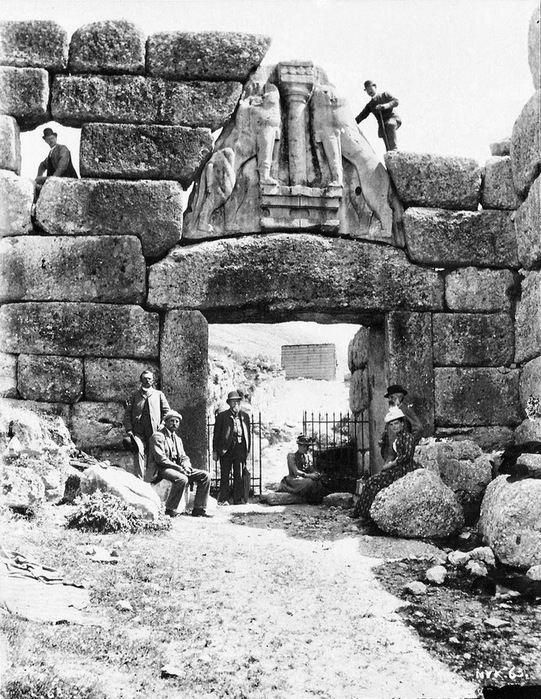 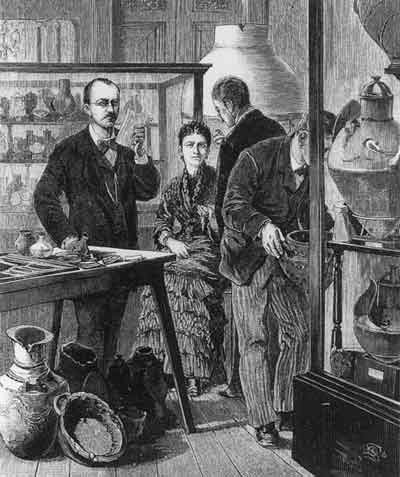 АРХЕОЛОГИ
"На территории Самаркандской области на левом берегу канала Даргом находится загородный дворец Самаркандских правителей. С 2001 года археологами Института археологии проводятся  археологические раскопки.
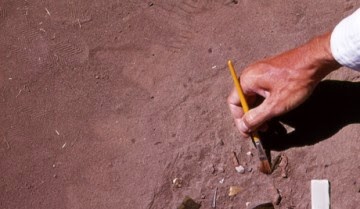 В Каракалпакстане нашли крепость Кушанской империи (Тахиаташ)
Археологические раскопки возглавляет известный археолог, герой Узбекистана Гайратдин Хужаниязов.
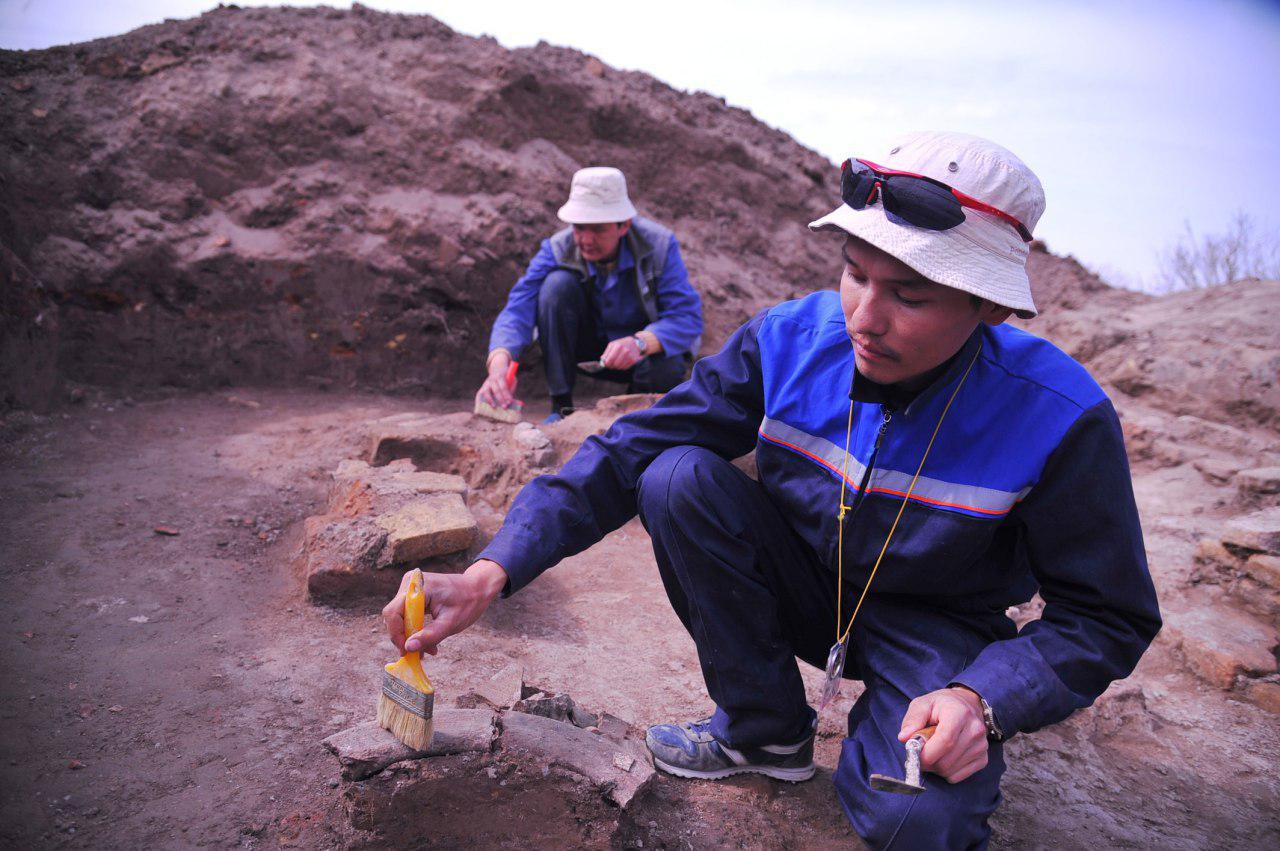 АРХЕОЛОГИ УЗБЕКИСТАНА
Руководитель ташкентской археологической экспедиции -  Маргарита Филанович.
АРХЕОЛОГИ УЗБЕКИСТАНА
Муса Юлдашевич Саиджанов
Яхъя Гулямович Гулямов
АРХЕОЛОГИЯ УЗБЕКИСТАНА
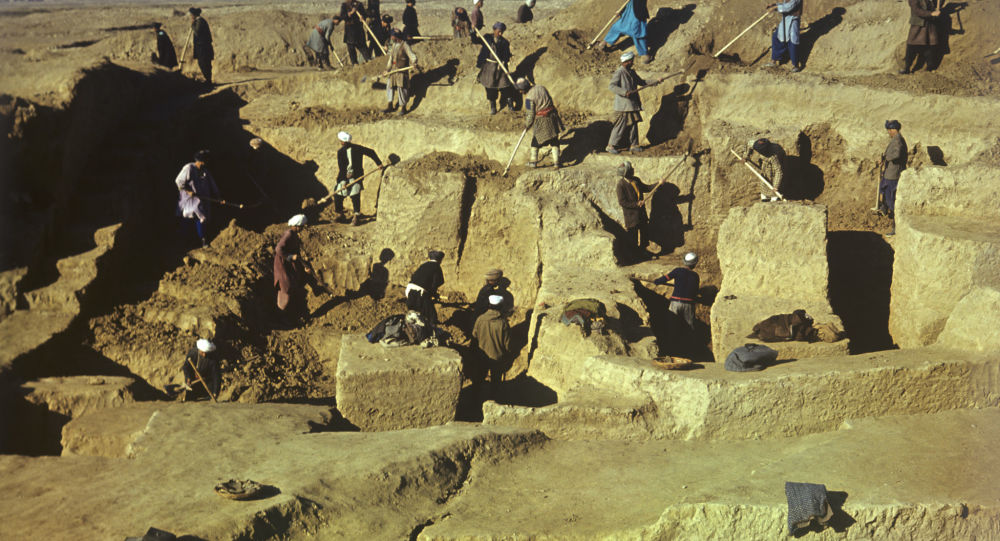 Археологи обнаружили древнее кладбище Тюркского каганата VI-VII веков в 100 километрах к северо-востоку от Ташкента.
АРХЕОЛОГИЯ
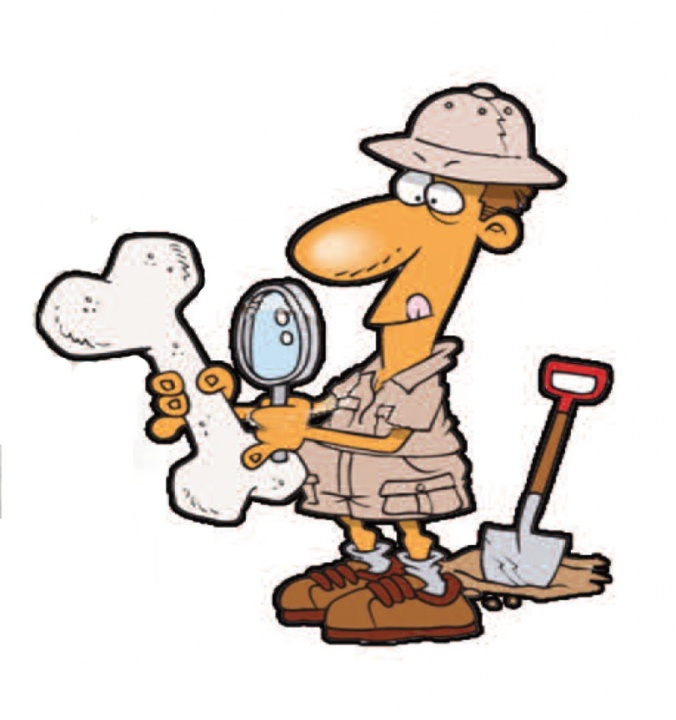 Кто ж нашел следы столетий? 
Кто в историю влюблен ?
Кто сложил в витрины эти 
Драгоценности времен ? 
Это опытные руки Археологов страны. 
Мы ревнителям науки,
Благодарны быть должны.
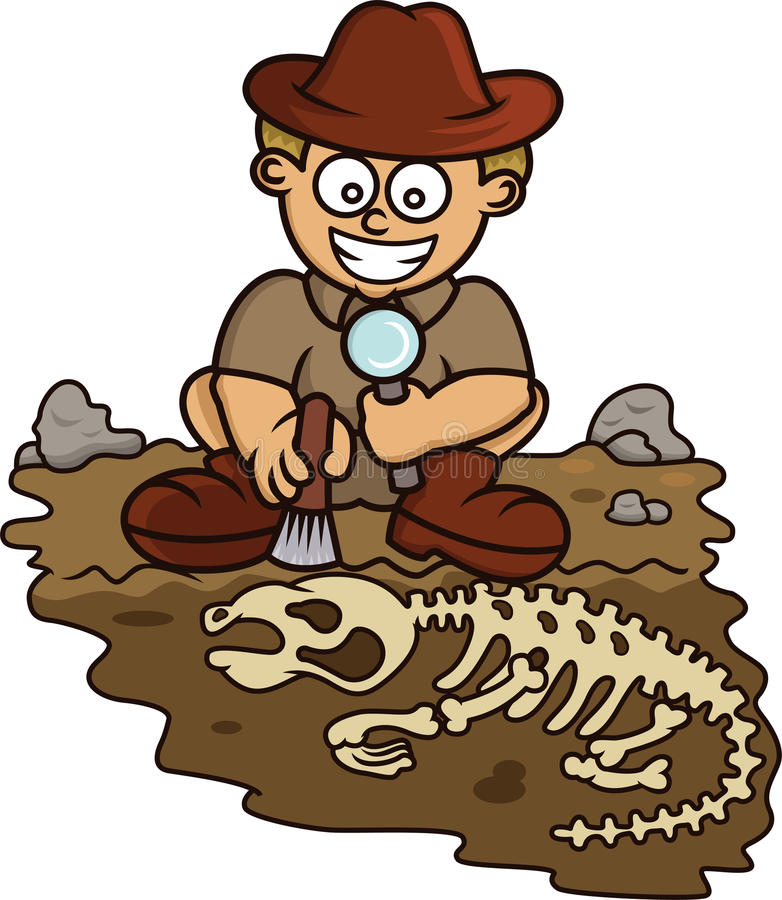 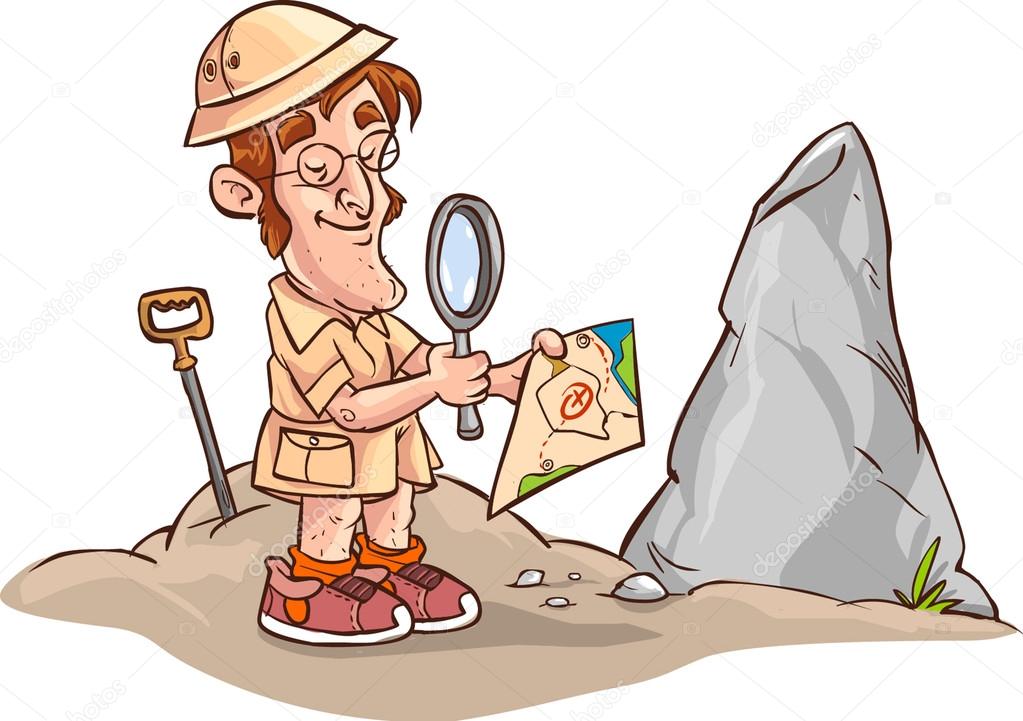 Мультфильм
ЗАДАНИЯ
1
3
2
Прочитайте учебник
§ 6. 
Стр. 18 – 20.
Составьте кластер на тему:
«Археология»
Заполните таблицу
указанную в параграфе.
Стр. 20